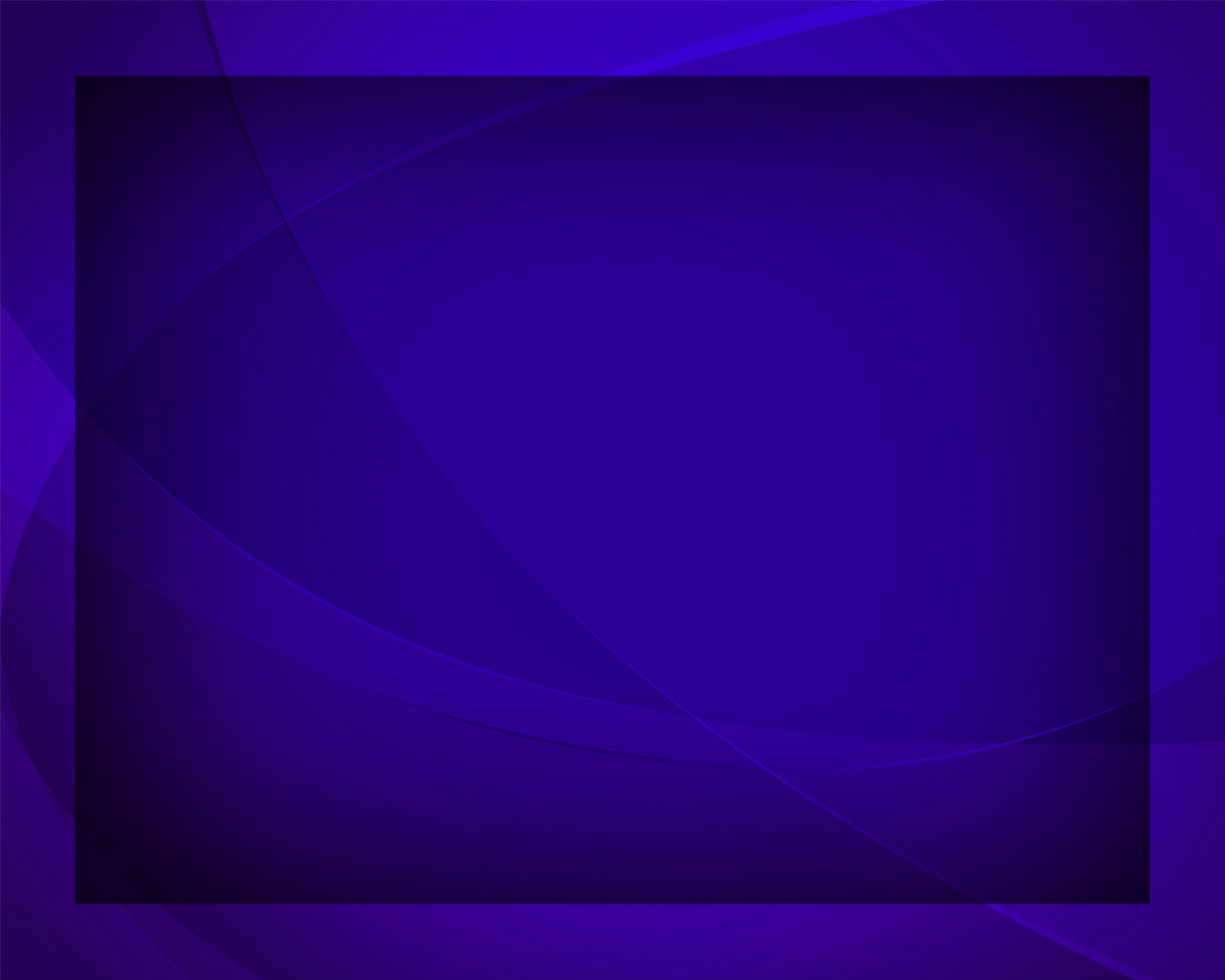 Чудный, дивный Боже Вечный
Гимны надежды №15
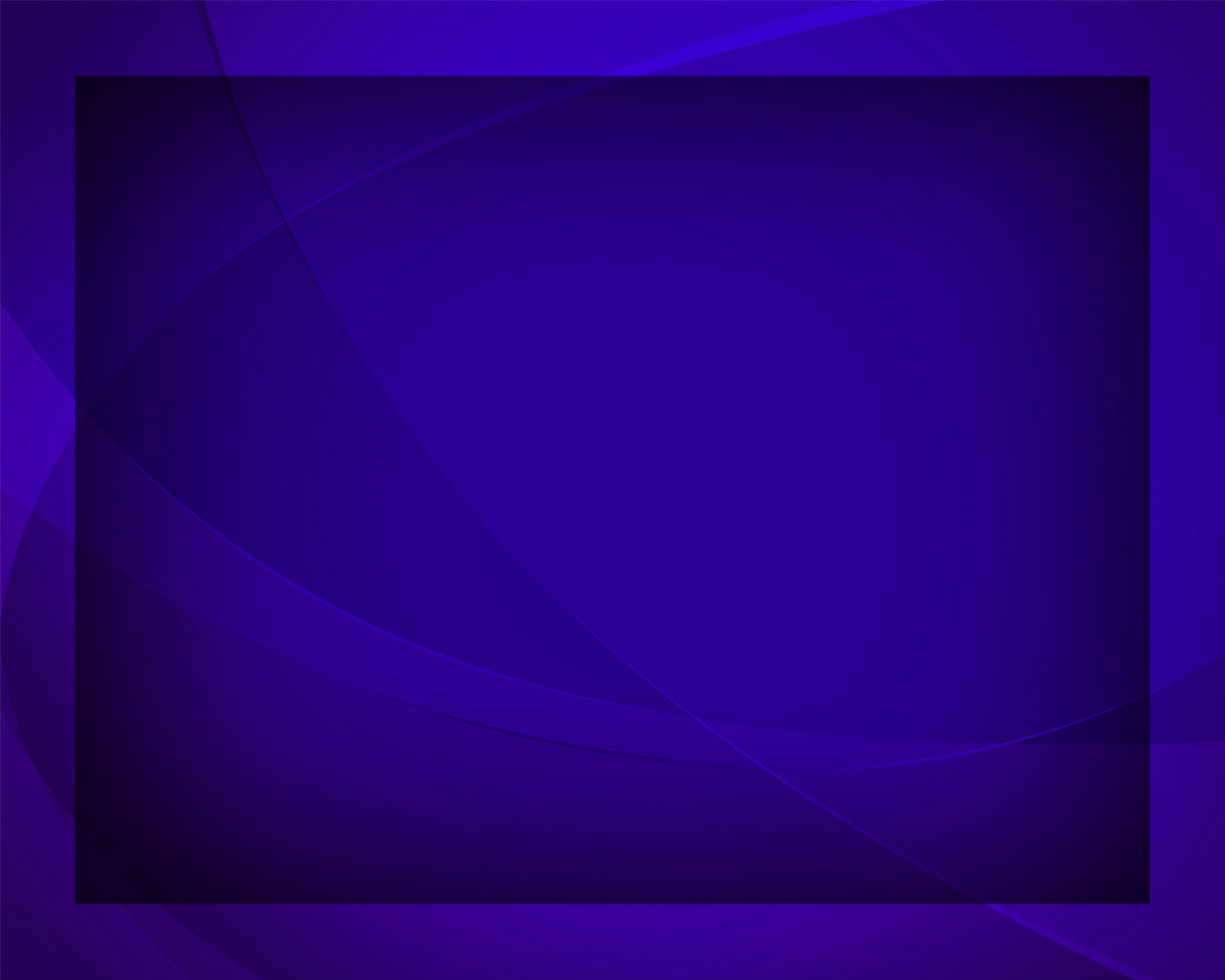 Чудный, дивный Боже Вечный, 
Зрим Тебя мы, Бесконечный,
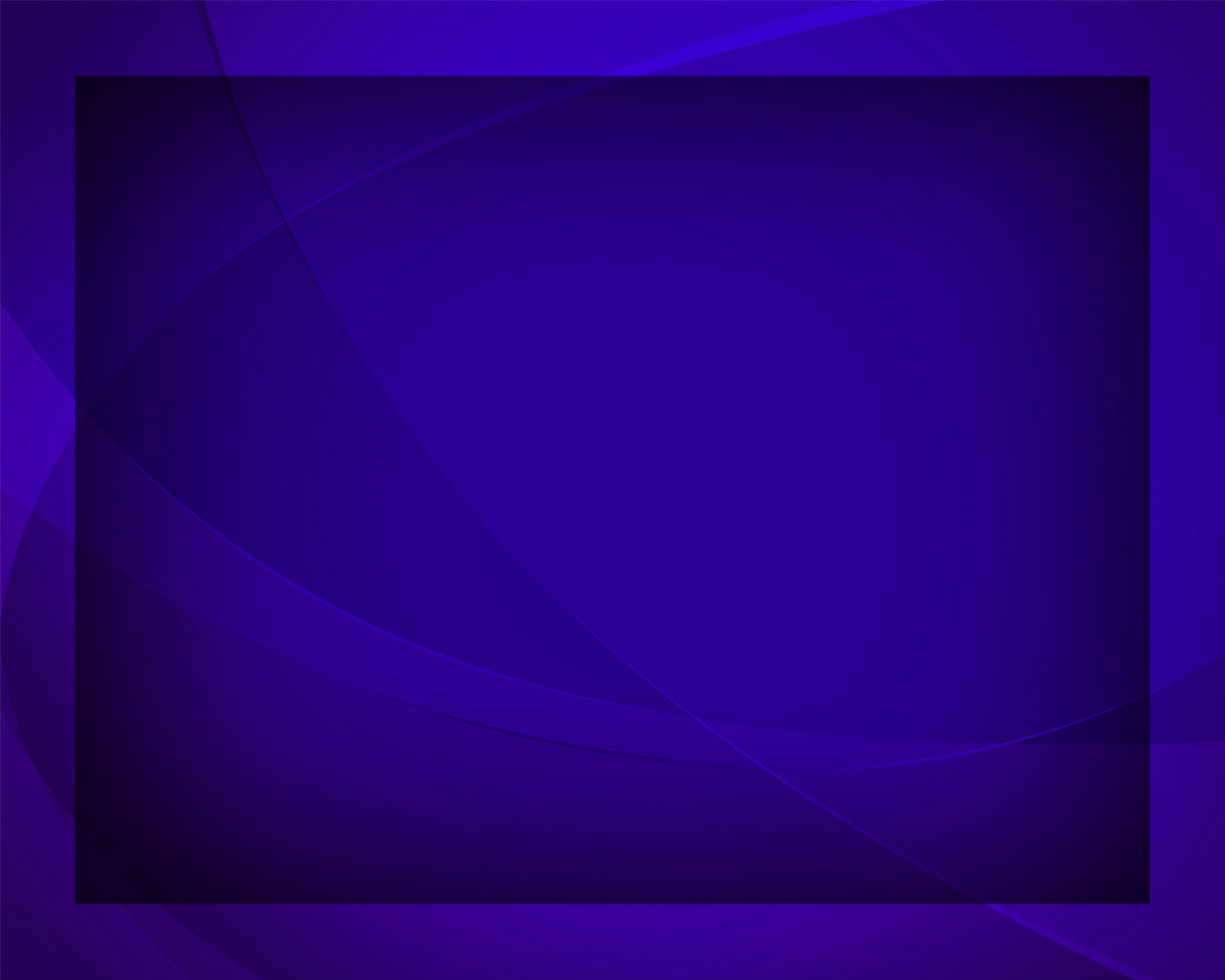 Среди гор 
и средь морей.
Всех цветов благоуханье,
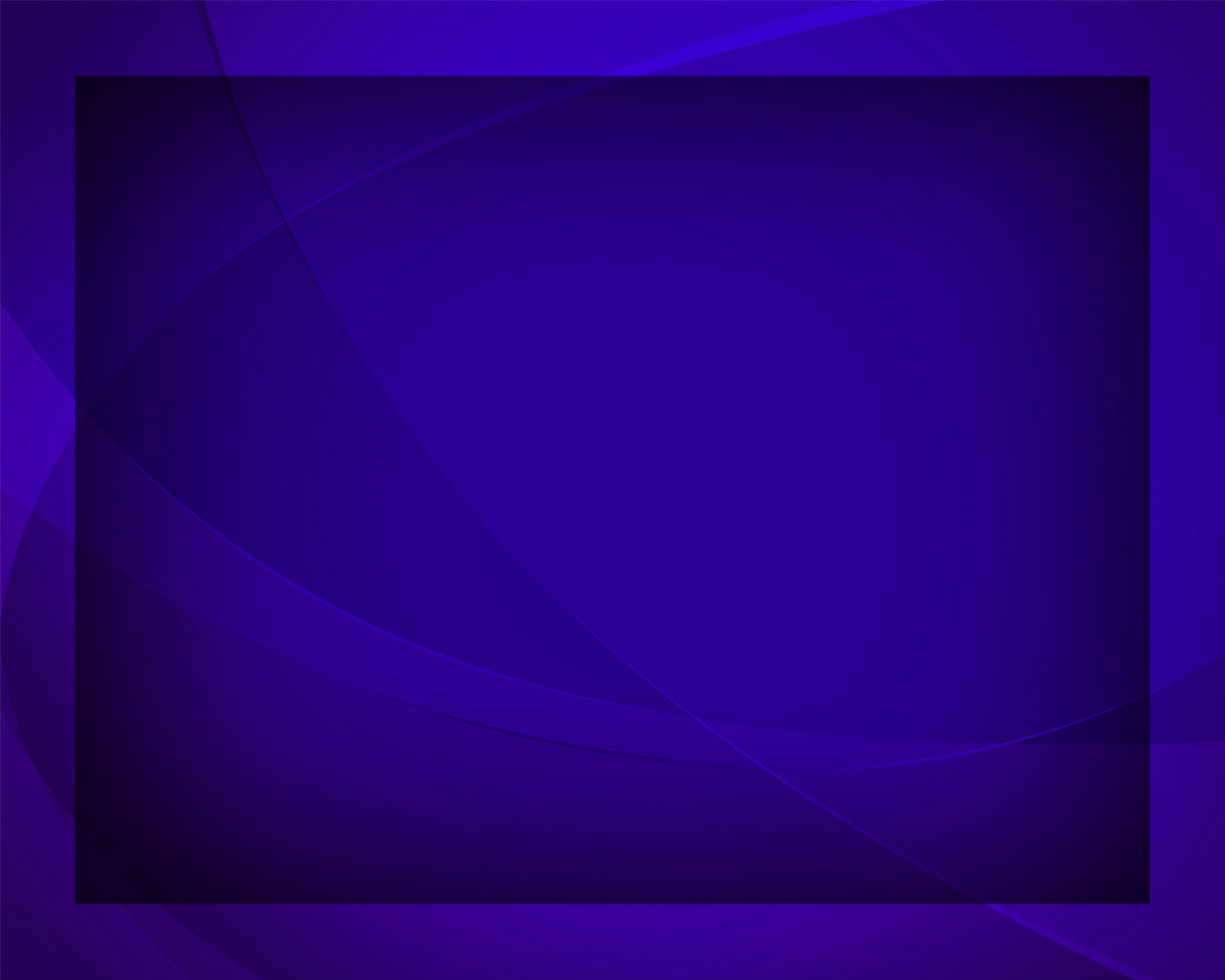 Звёзд таинственных мерцанье -
Полн весь мир любви Твоей.
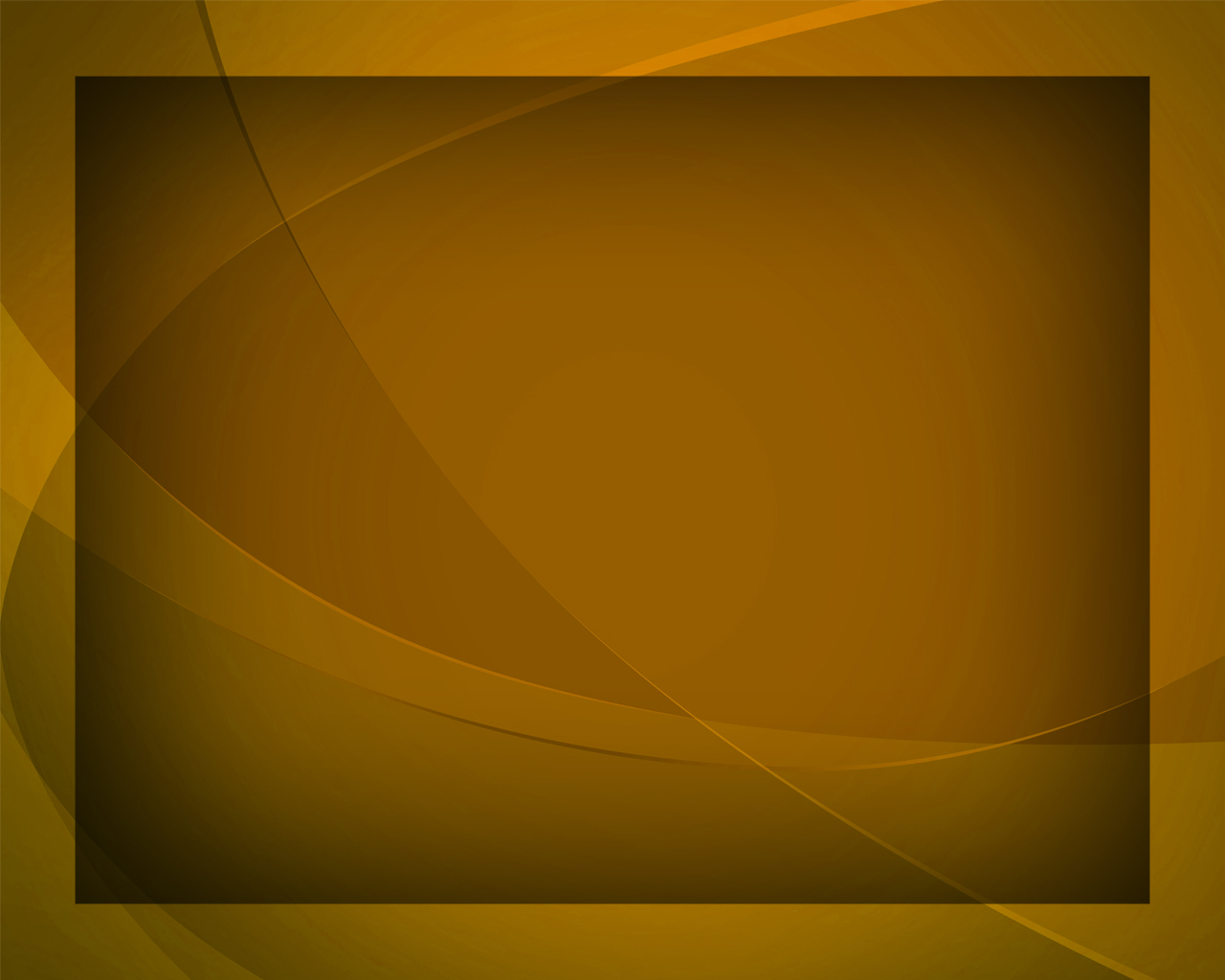 Вся природа поклониться 
Богу Вечному стремится,
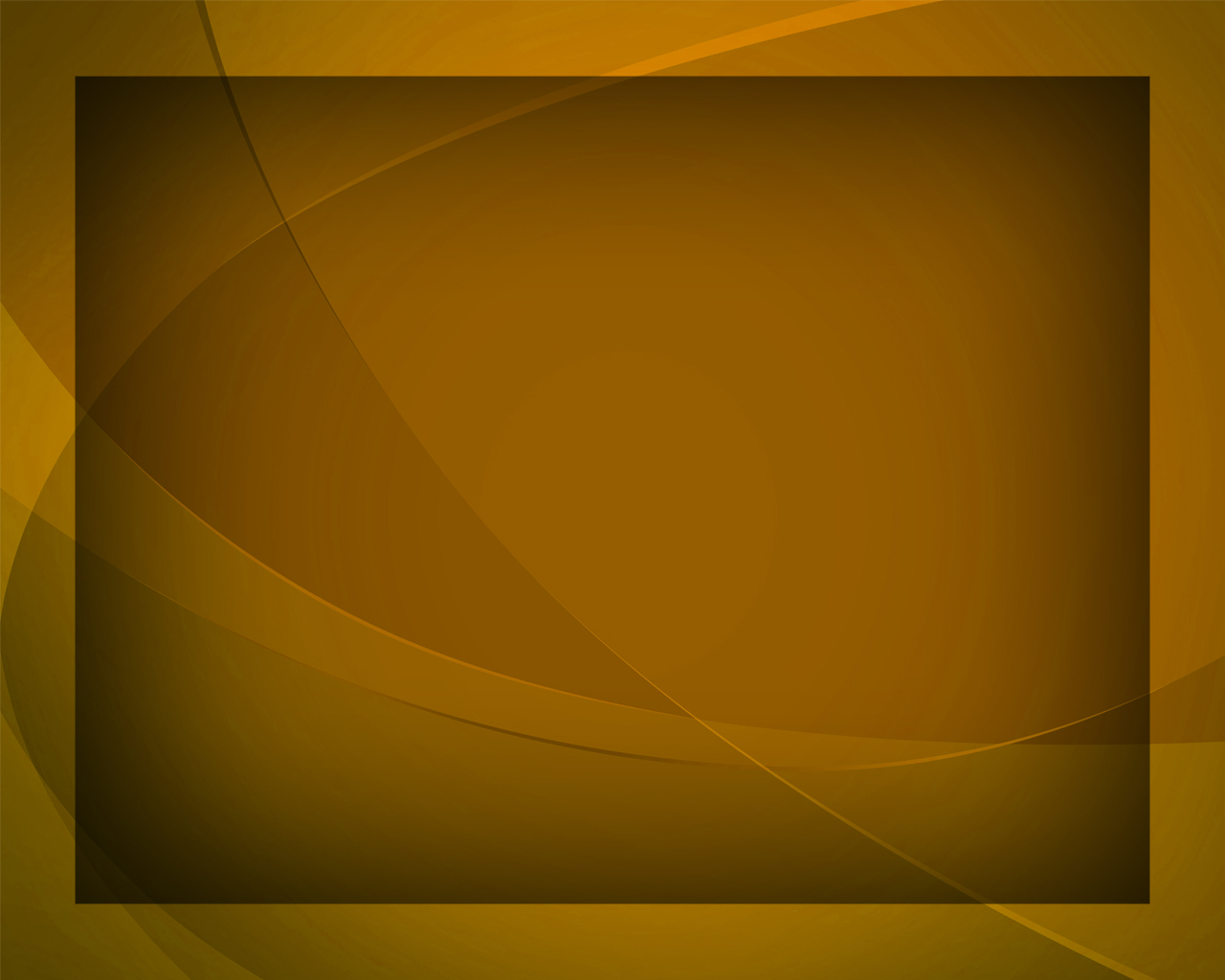 Наши 
помыслы, сердца 
Шлют хвалу 
в небес просторы,
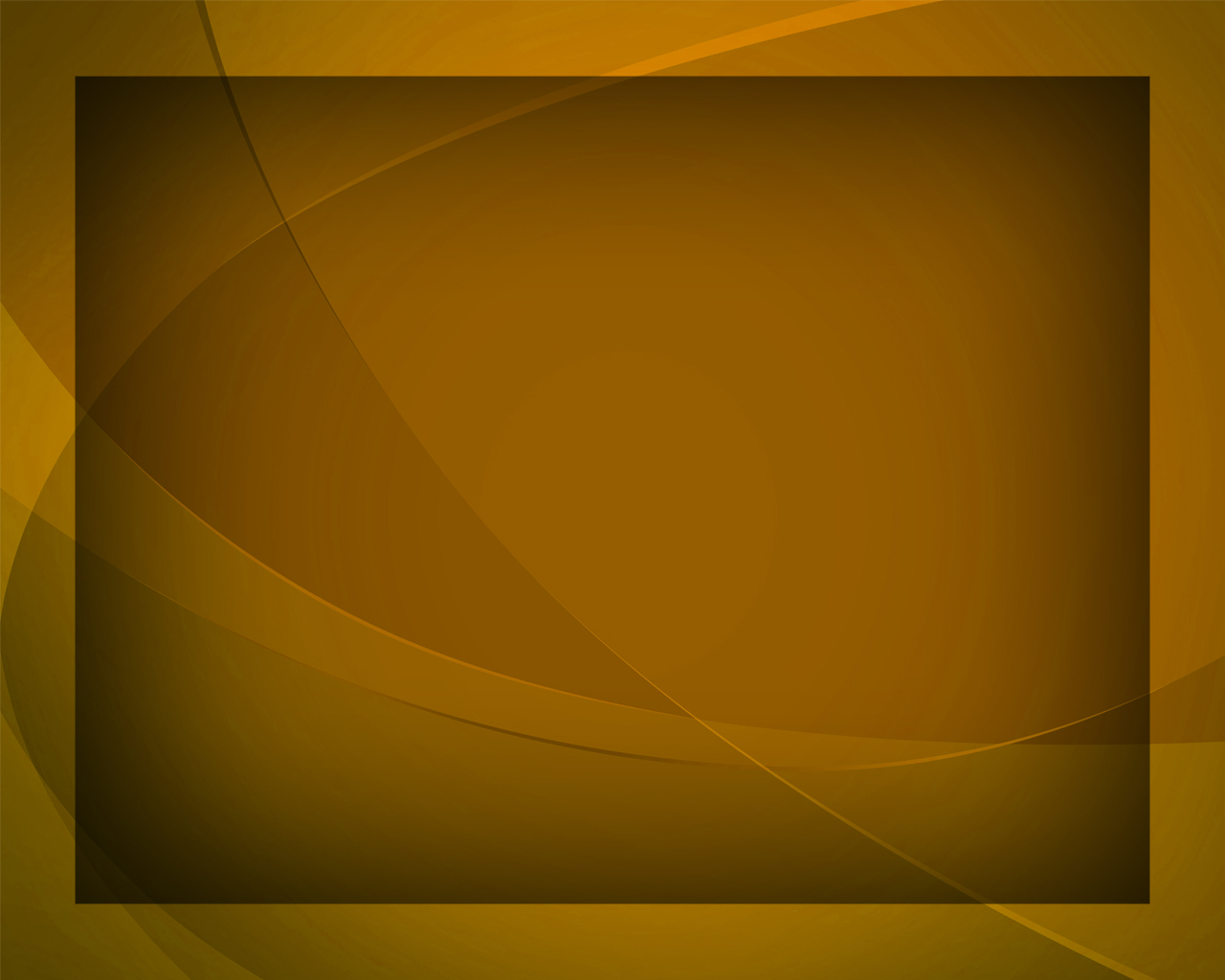 Гимну вторят птичьи хоры, 
Славя 
Бога и Творца.
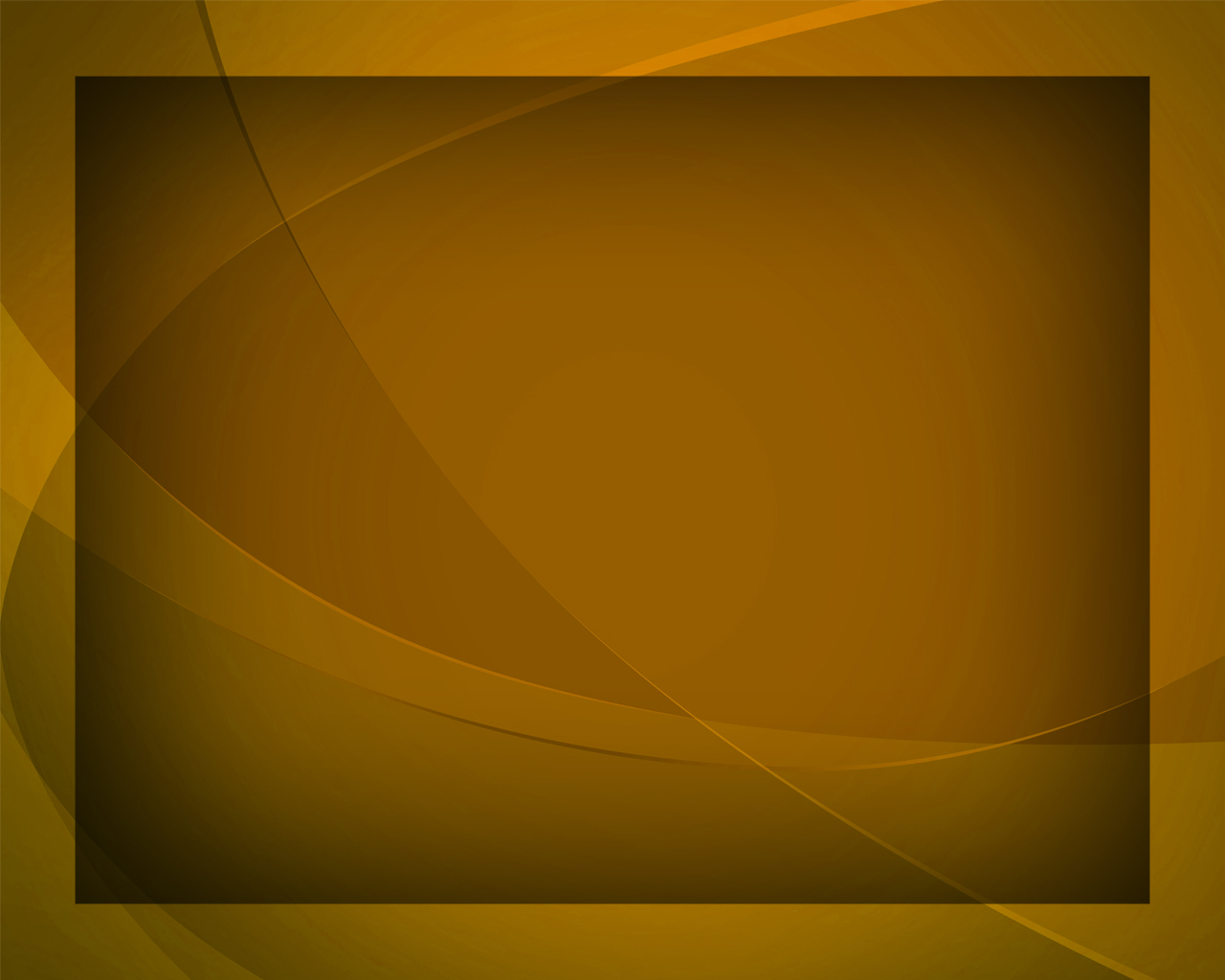